Welcome
to the
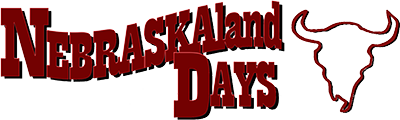 Competitive Art Show Award Ceremony
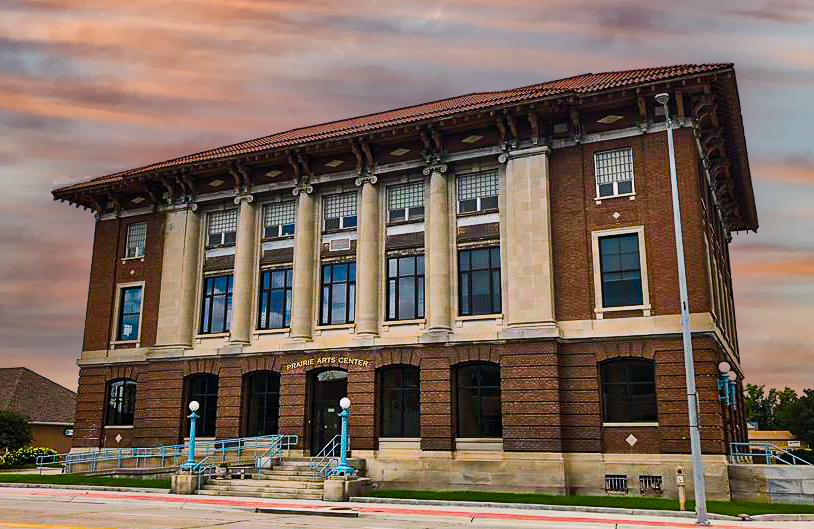 At The Historic PRAIRIE ARTS CENTER
3-D
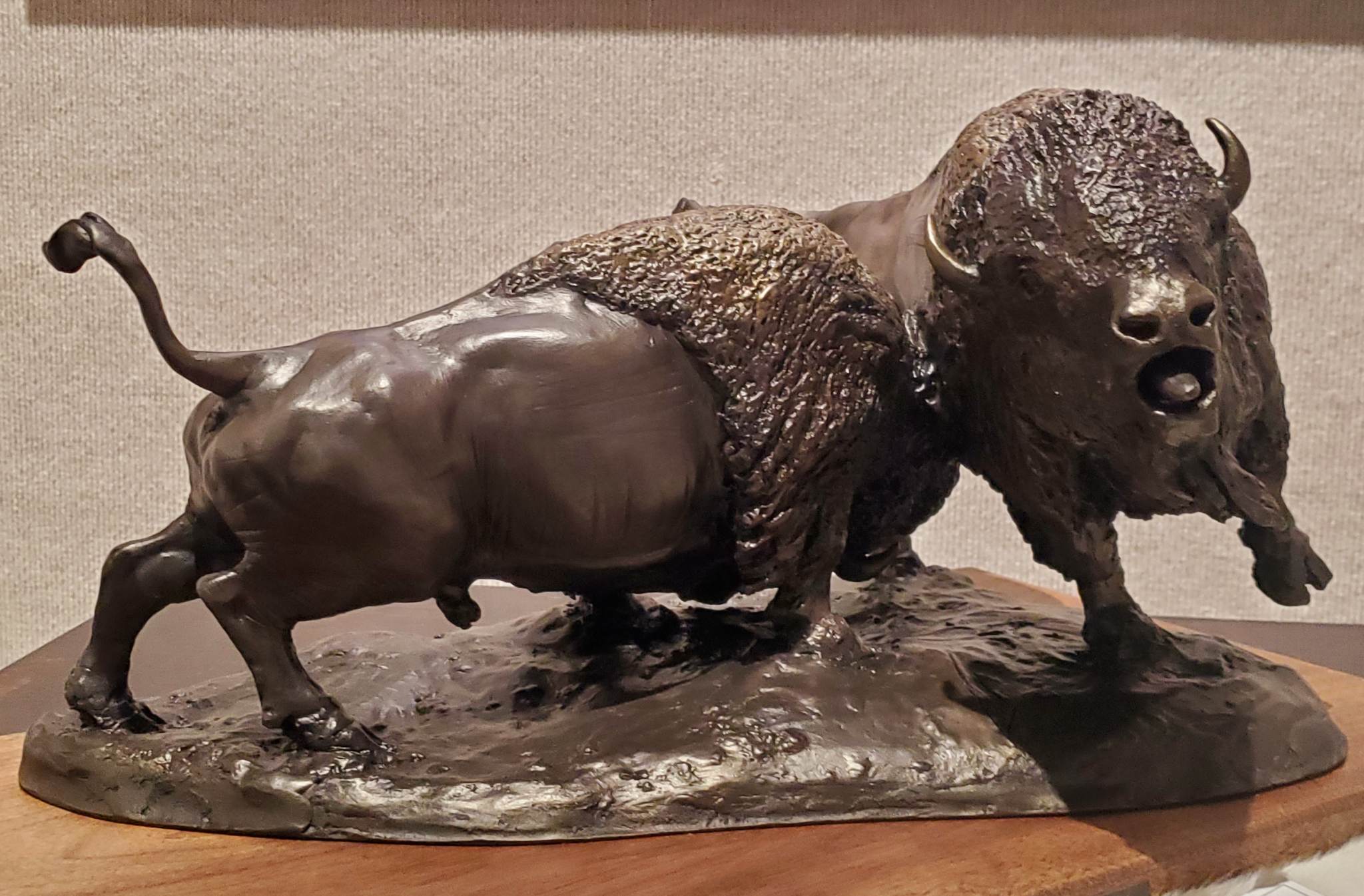 3-D 
3rd Place
 
War Dance 
Cole Brockmoller
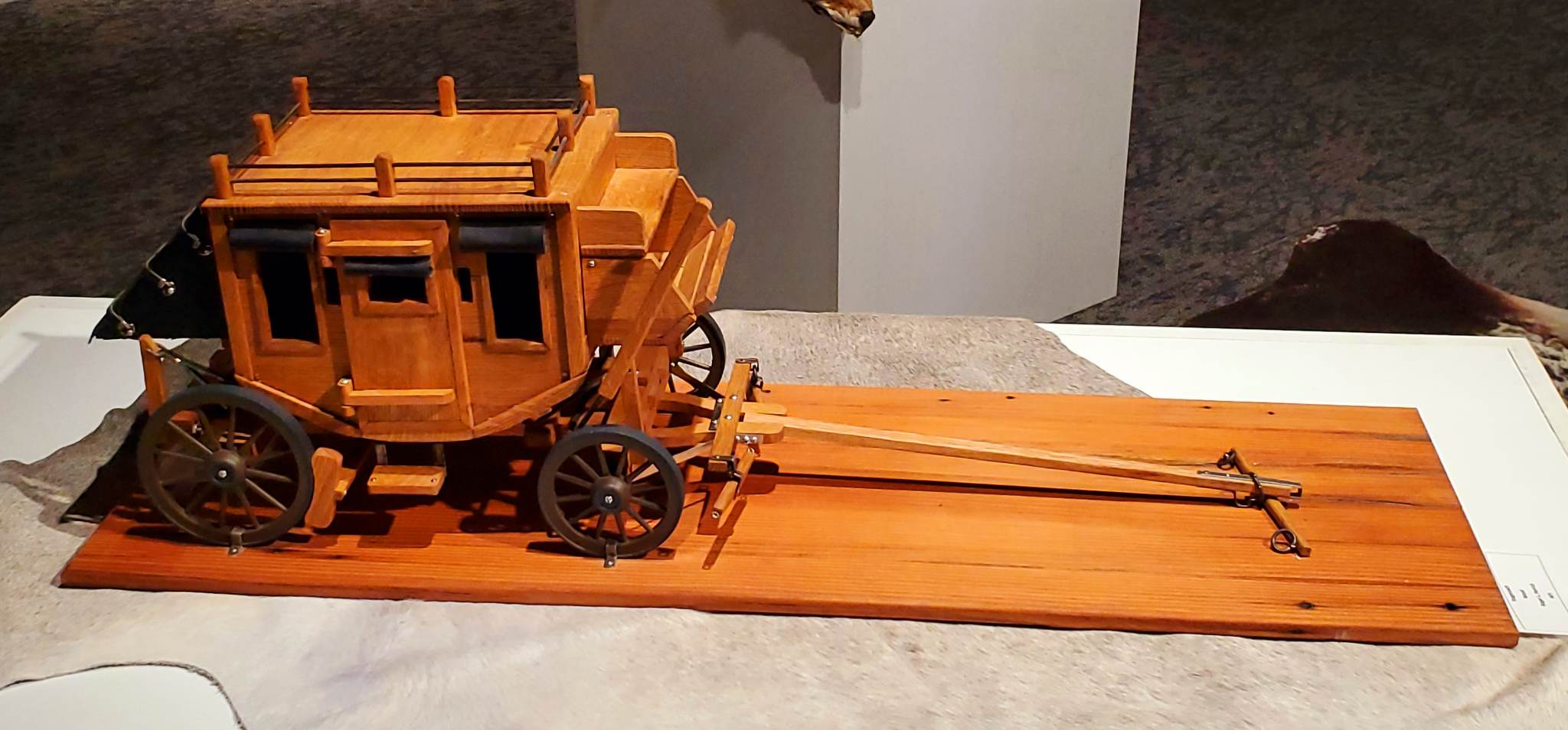 3-D 
2nd Place 

Stage Coach
Roger Herrick
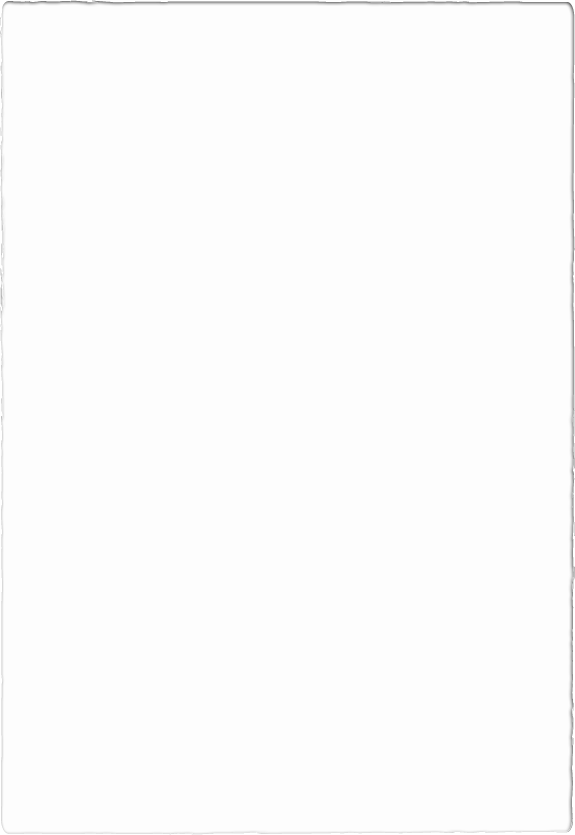 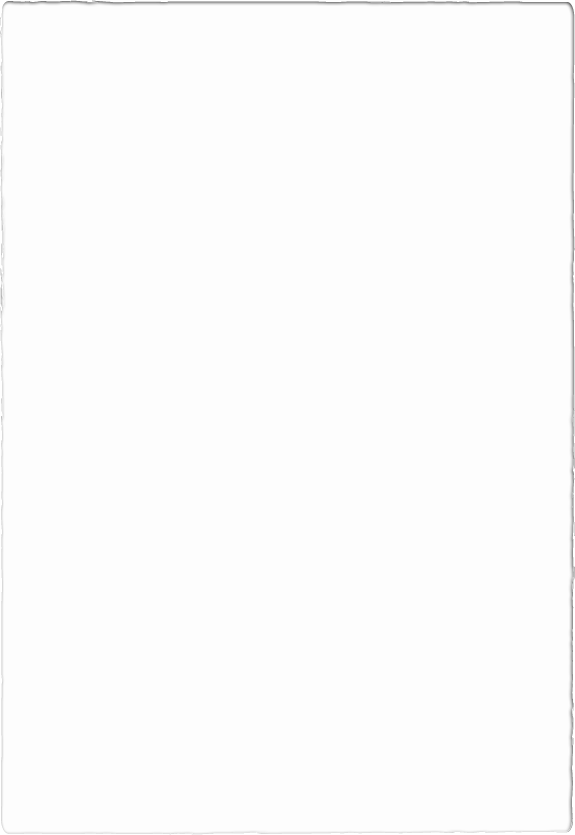 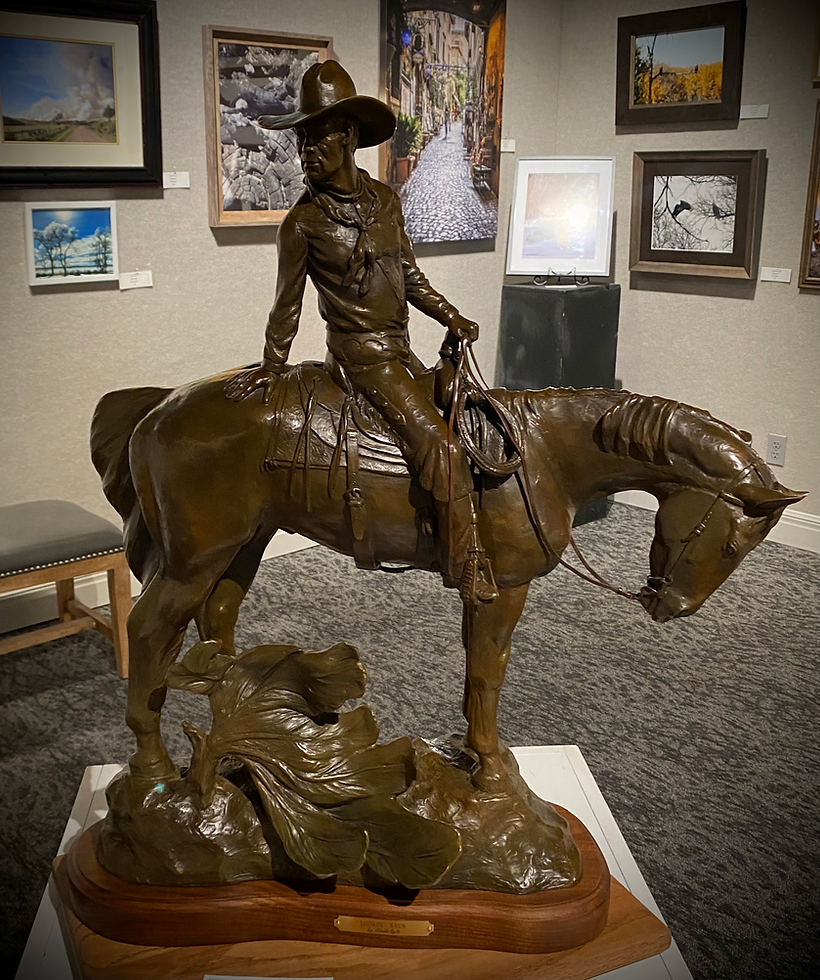 3-D WINNERLookin’ BackLinda Egle
Photography
Landscape
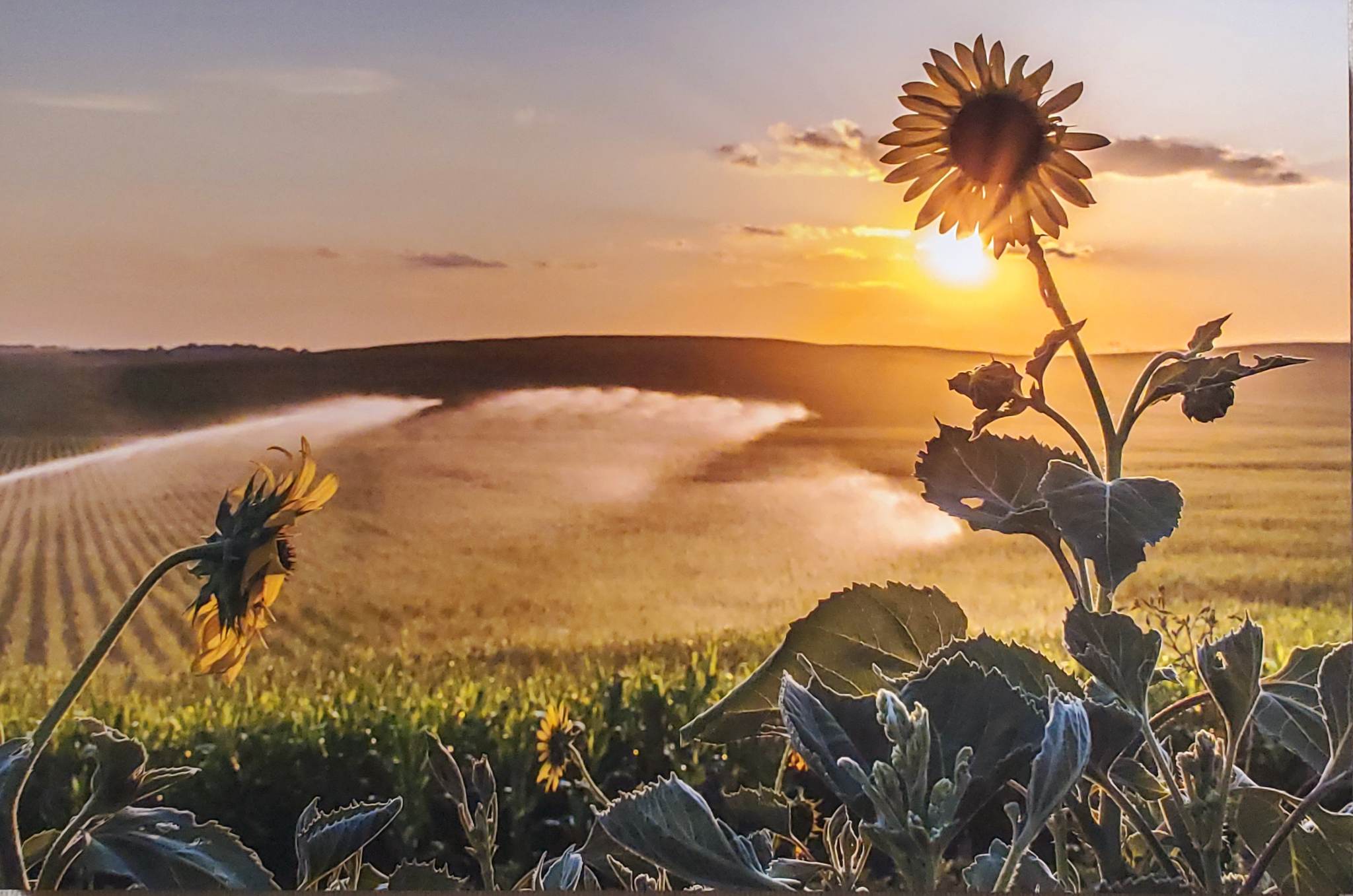 Photography Landscape3rd PlaceNebraska Sunset Pat Schoenfelder
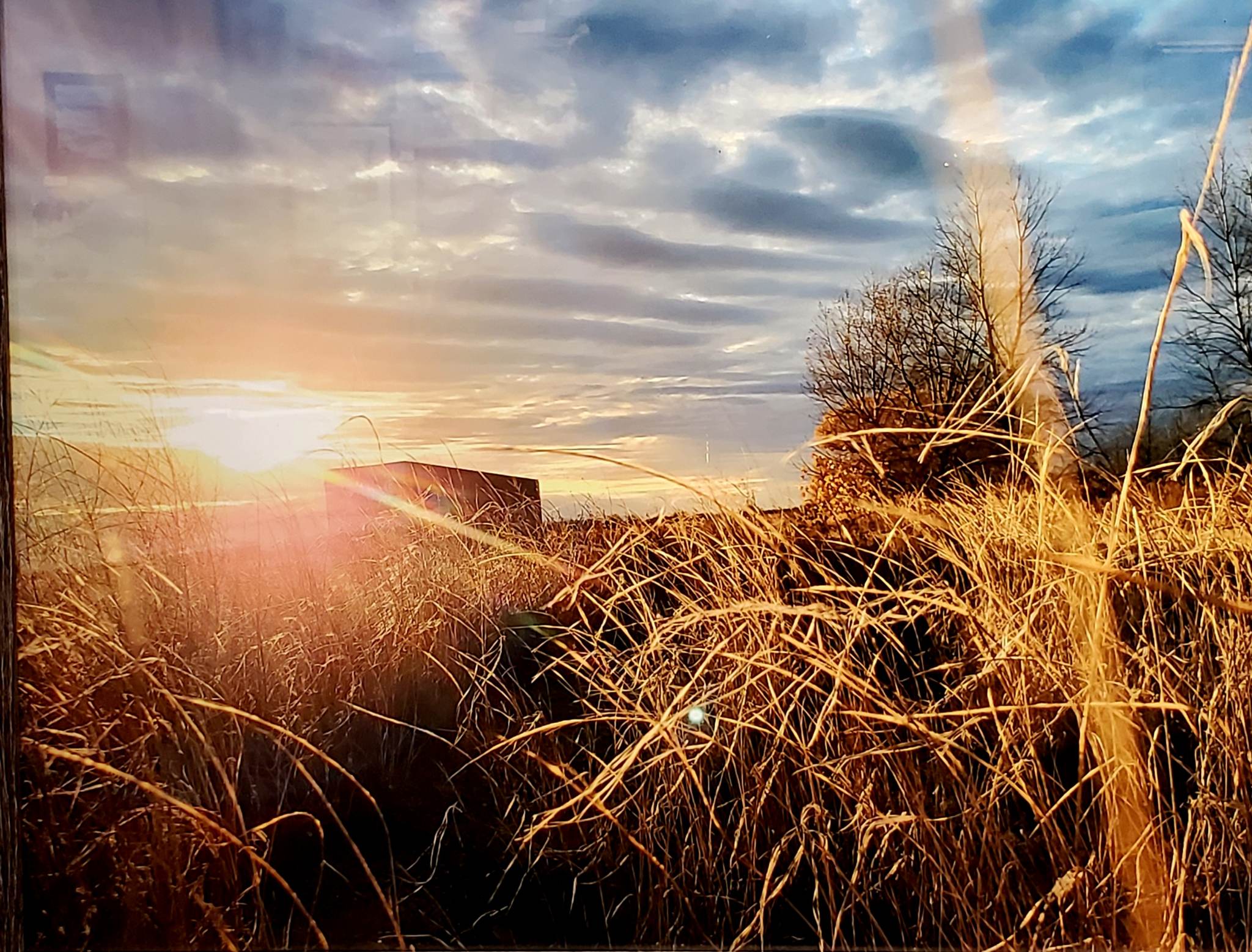 Blades of Brilliance Jess Smith
PhotographyLandscape 2nd Place
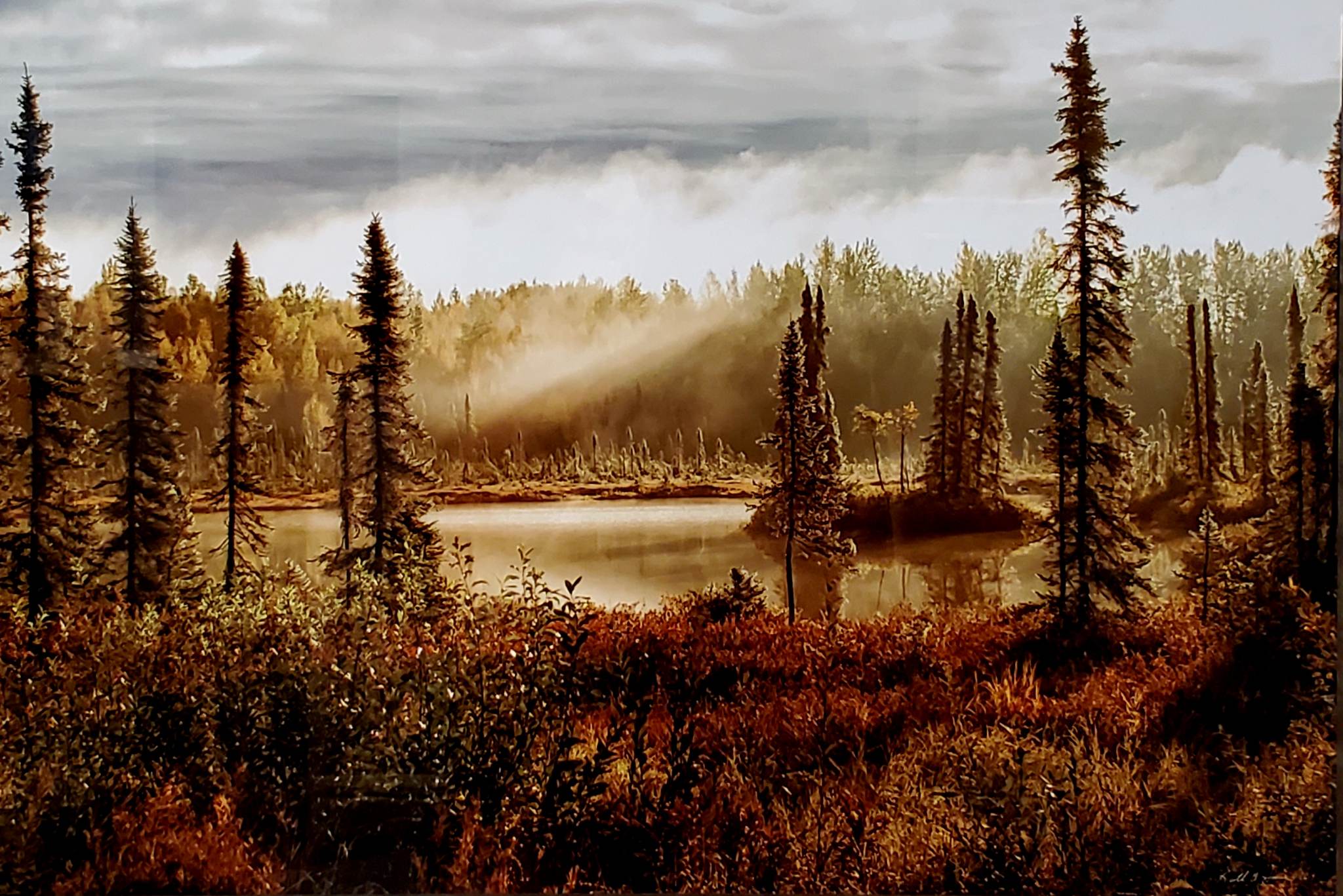 PhotographyLandscape WINNER Everything The Light TouchesKeith Howe
Wildlife
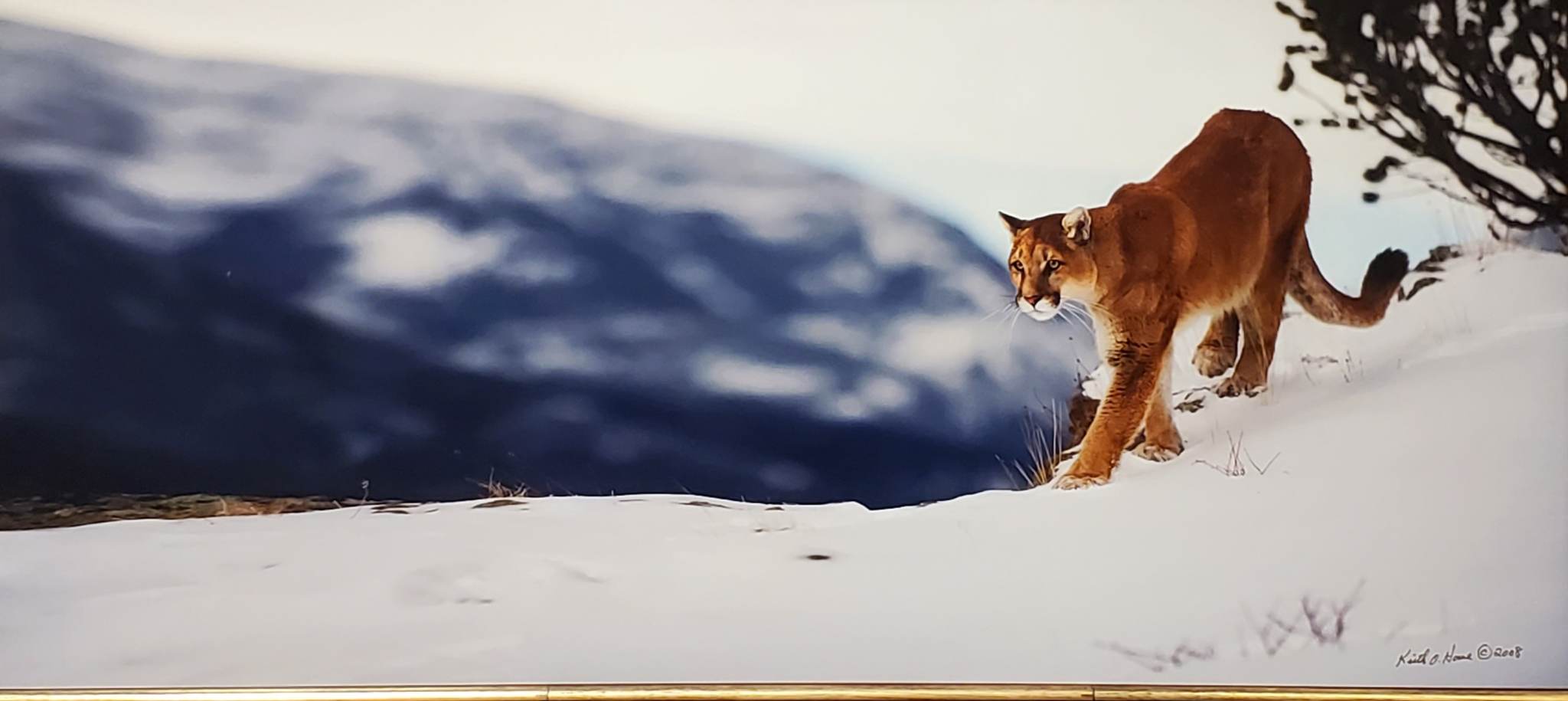 Photography Wildlife3rd PlaceIt’s Lonely At The Top Keith Howe
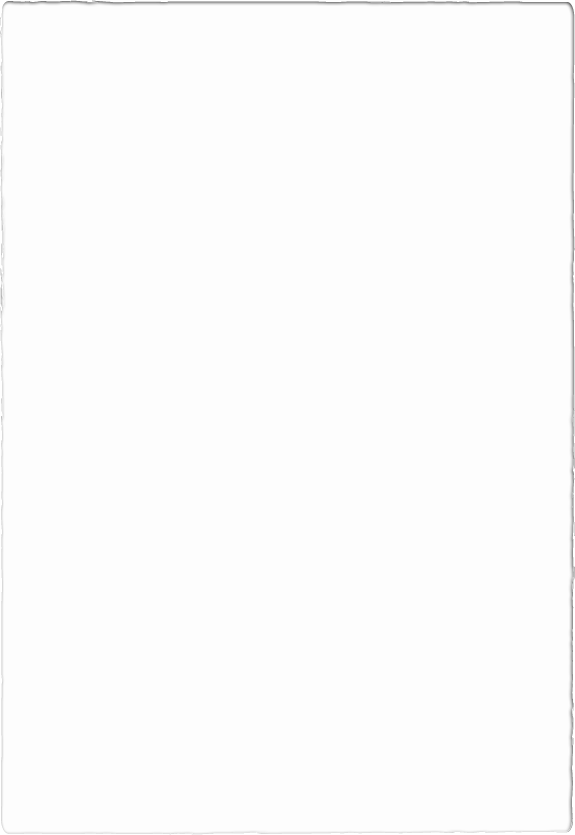 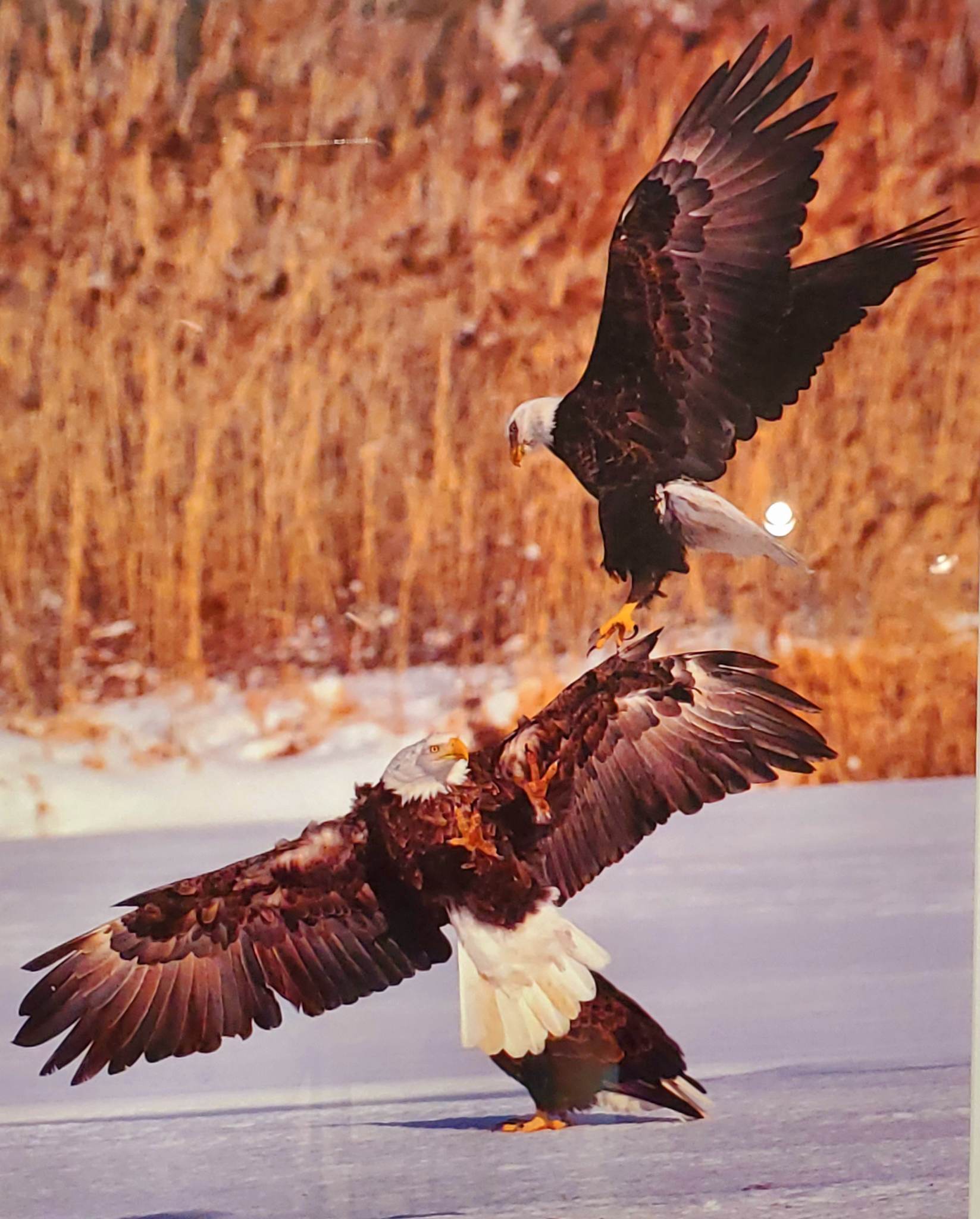 PhotographyWildlife2nd PlaceFight Or FlightMarella McCarthy
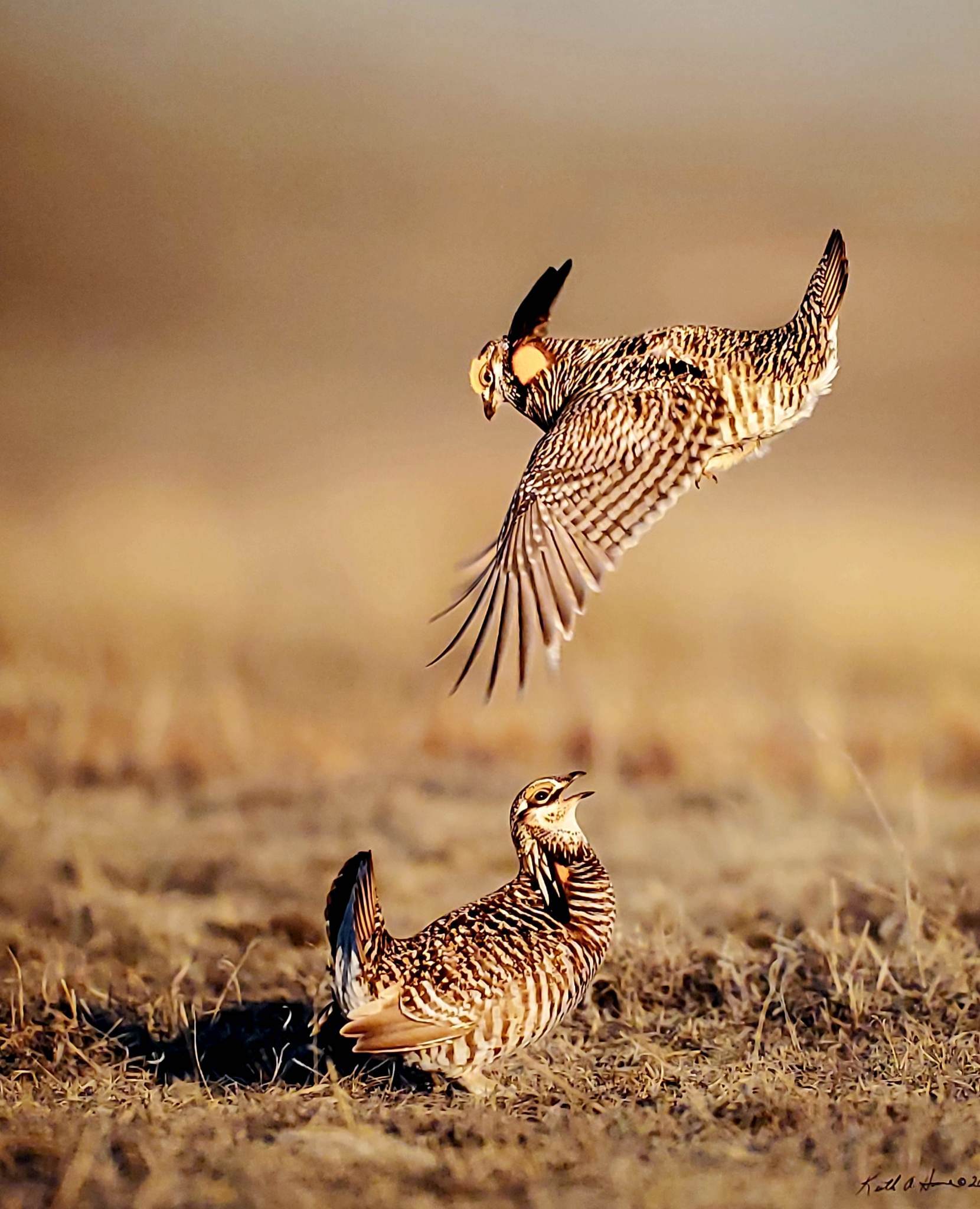 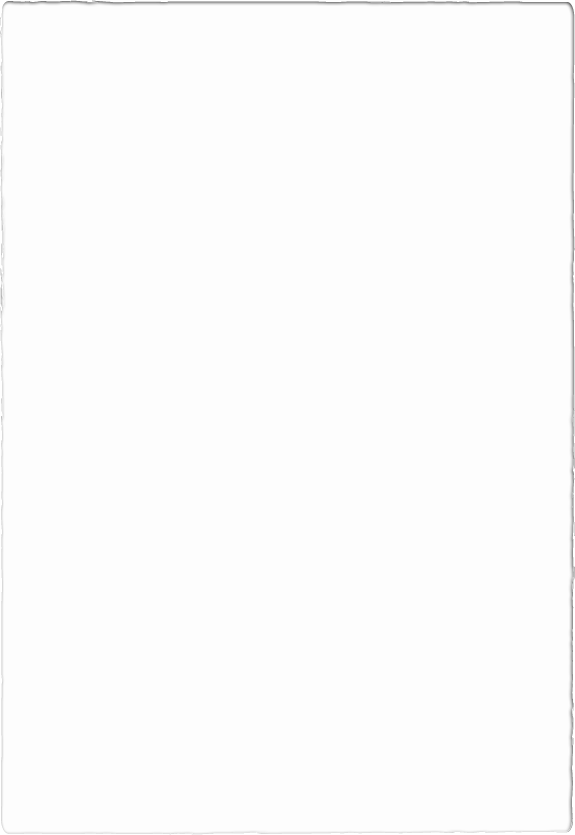 PhotographyWildlifeWINNERLook Out BelowKeith Howe
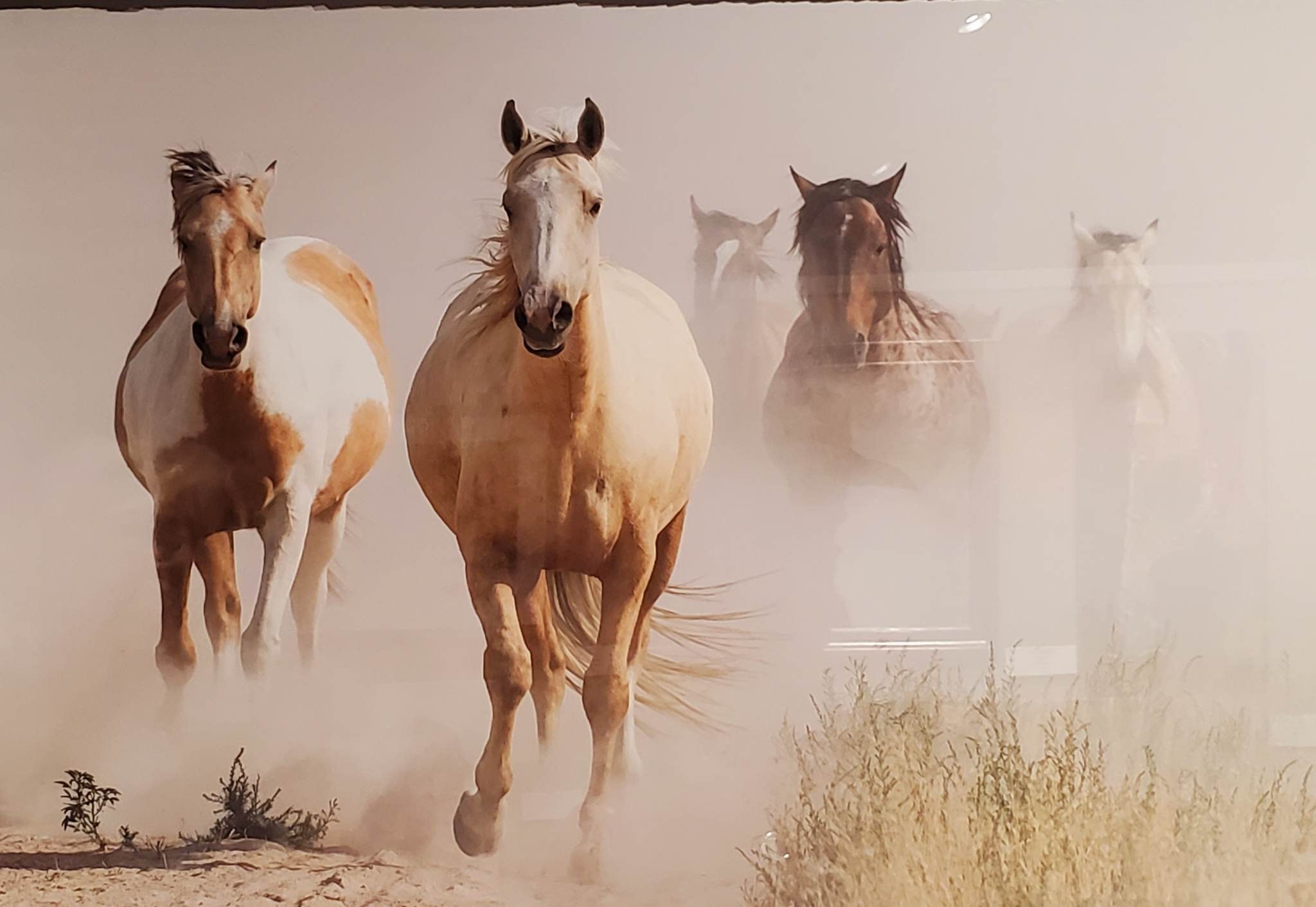 PhotographyWestern3rd Place
Onaqui Dust
Rachel Reeves
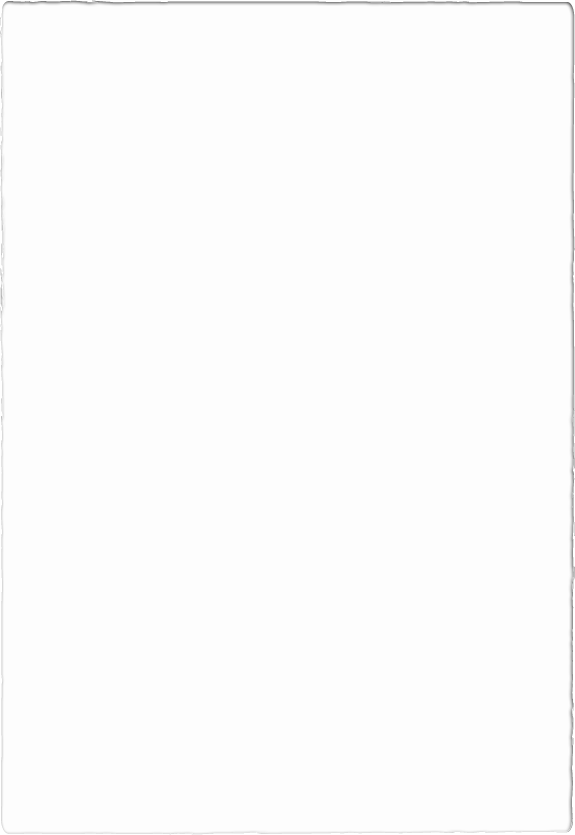 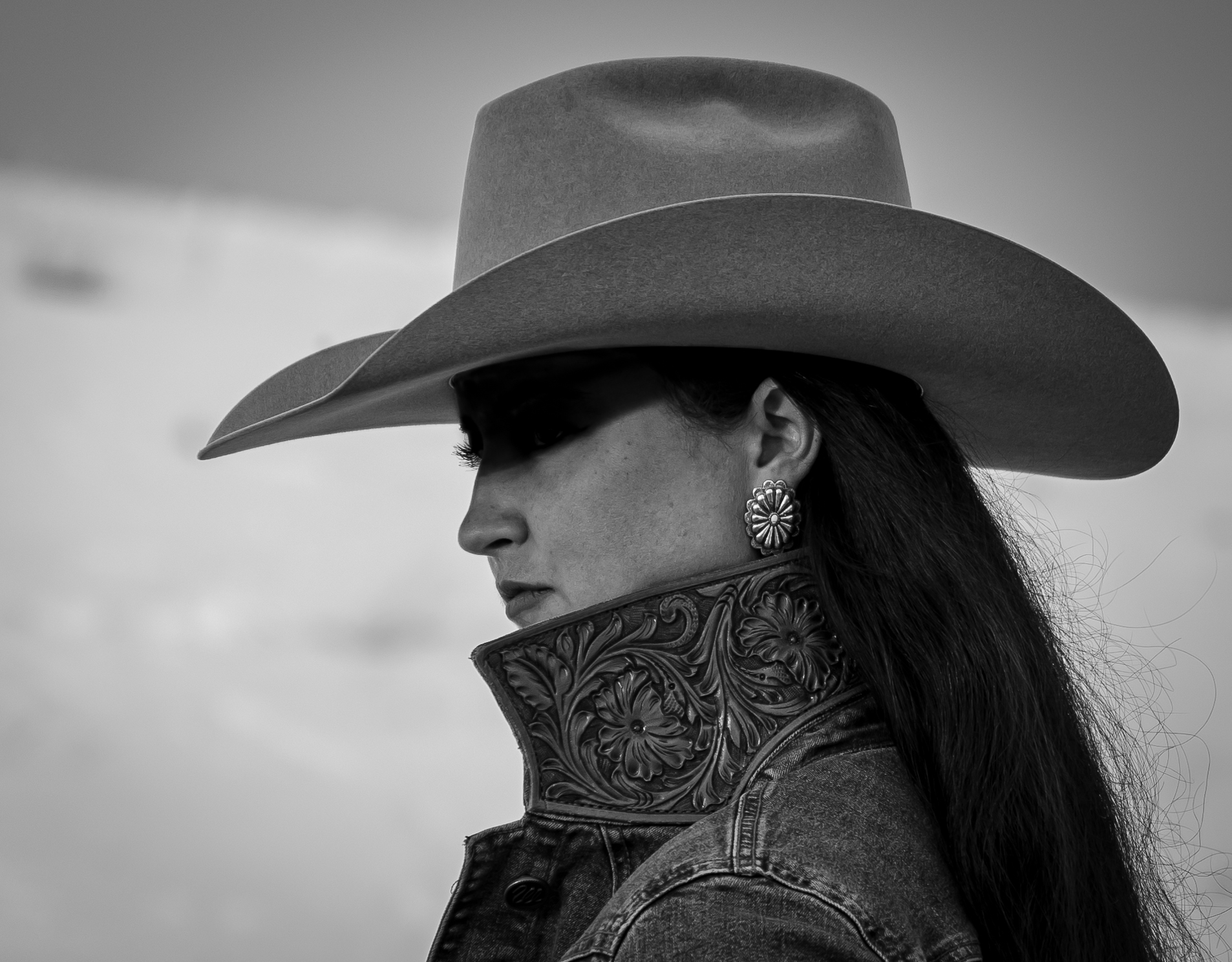 PhotographyWestern2nd Place Sharp BrimBrandy Jamerman
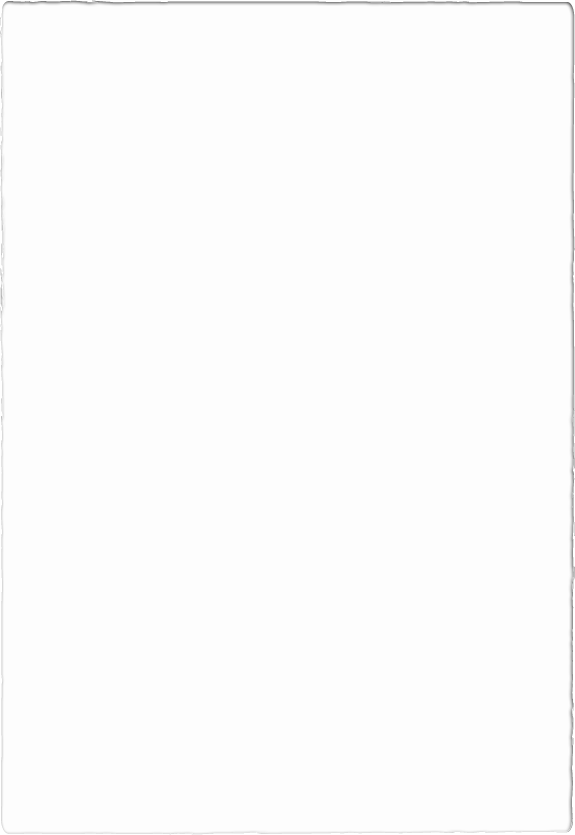 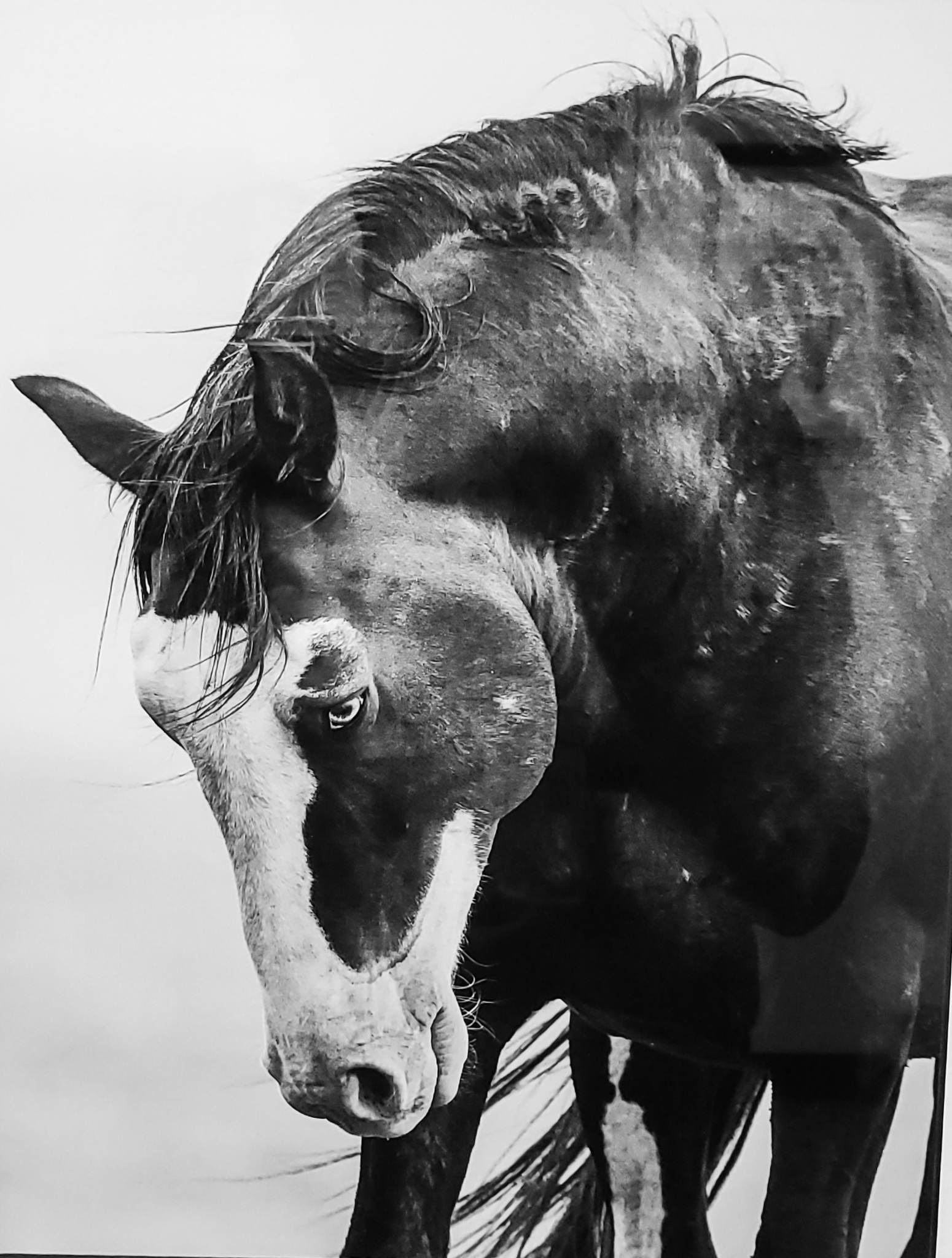 PhotographyWesternWINNER Salt Wells StallionRachel Reeves
2-D
Landscape
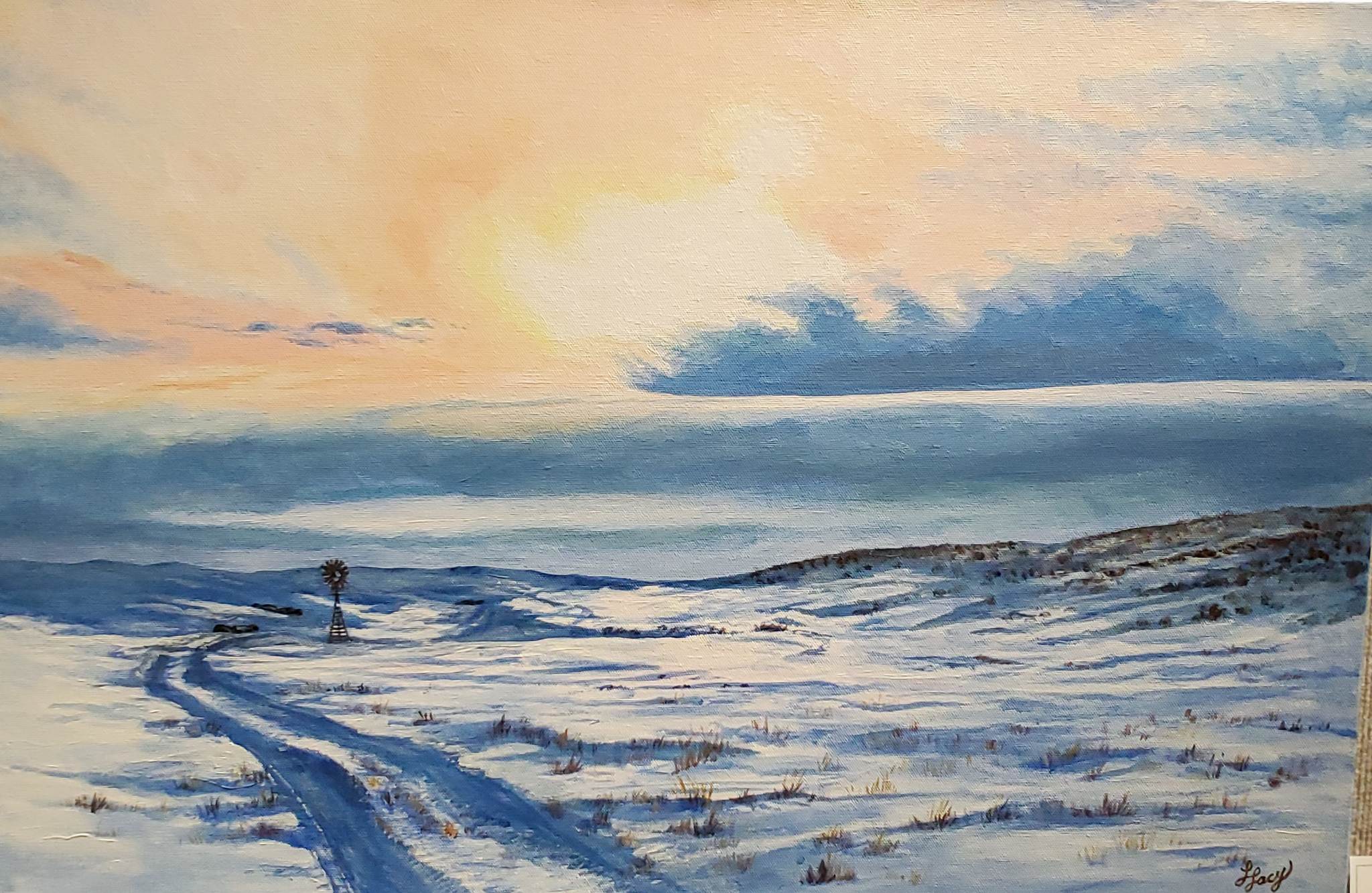 2-D Landscape 3rd Place Apricity TrouvilleLinda Lacey
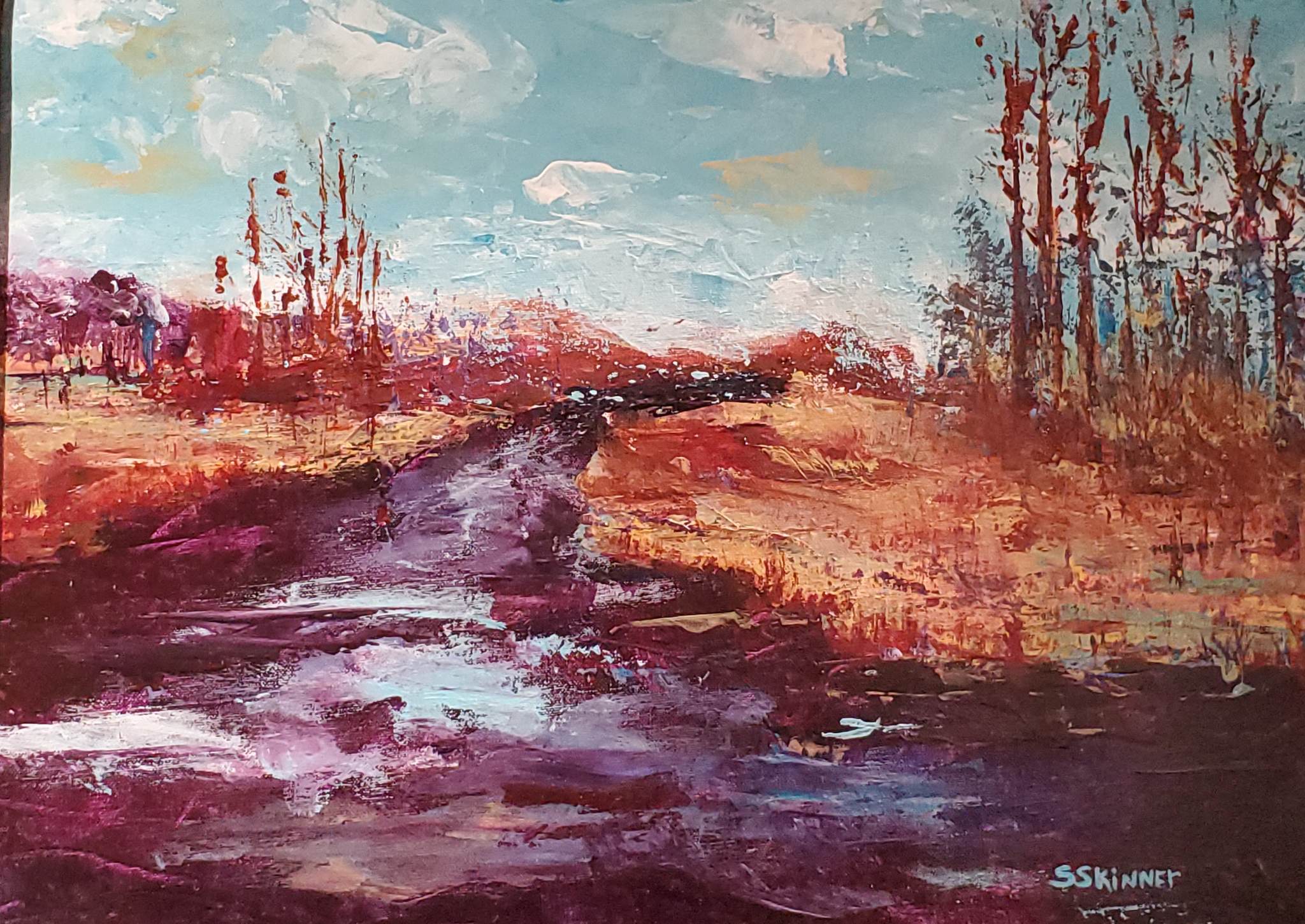 2-D Landscape 2nd Place Grassy WatersSharon Skinner
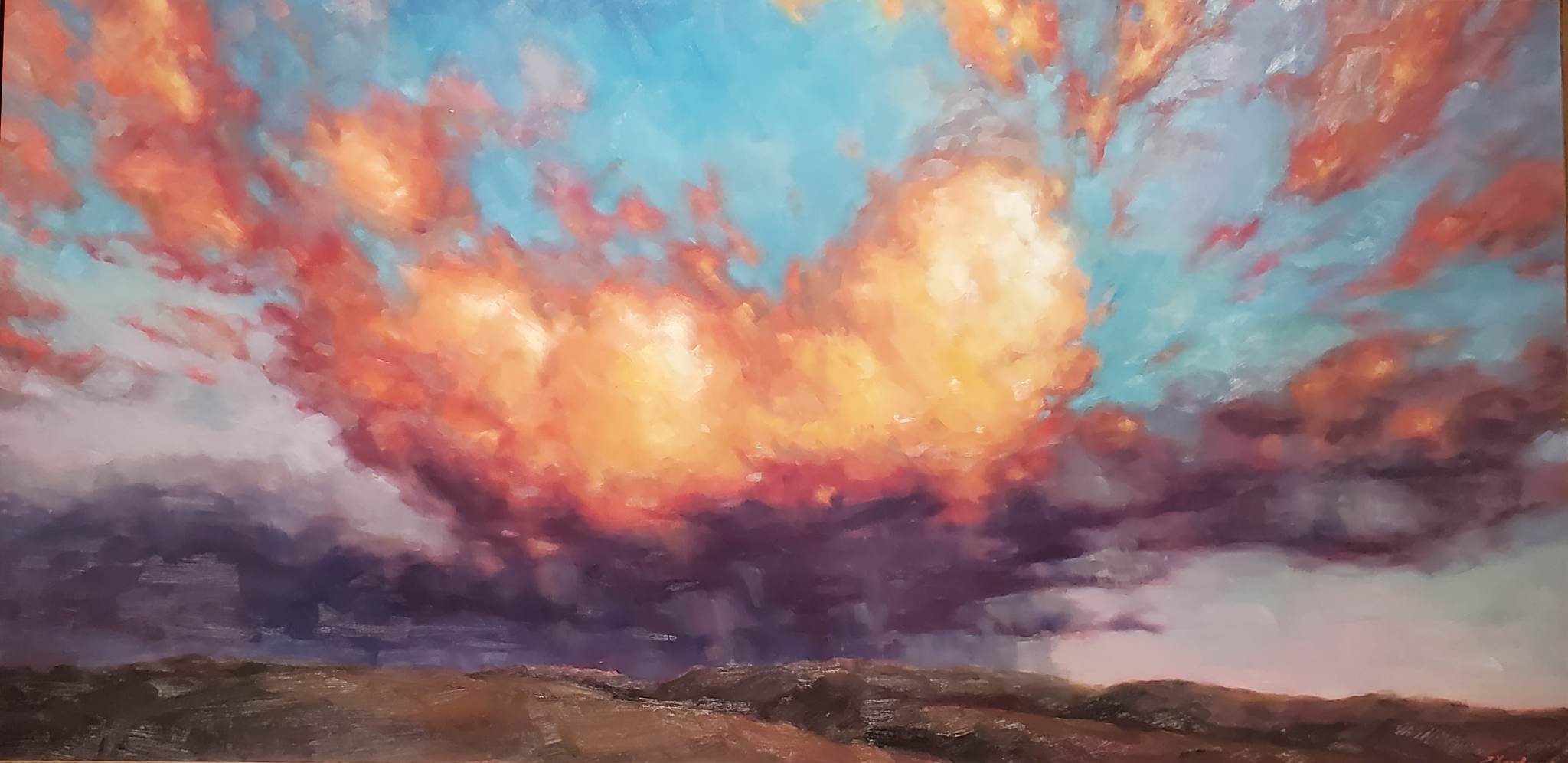 2-D LandscapeWINNER Fiery ChariotsYelena Khanevskaya
Wildlife
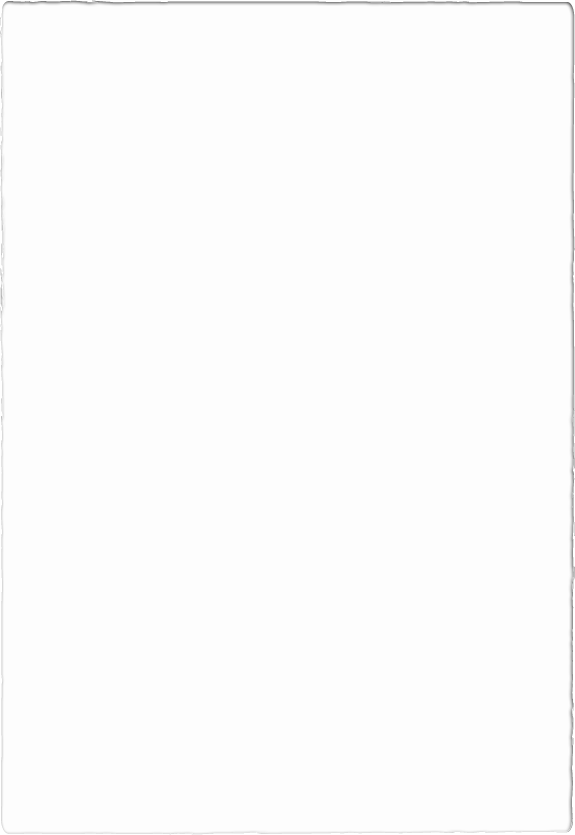 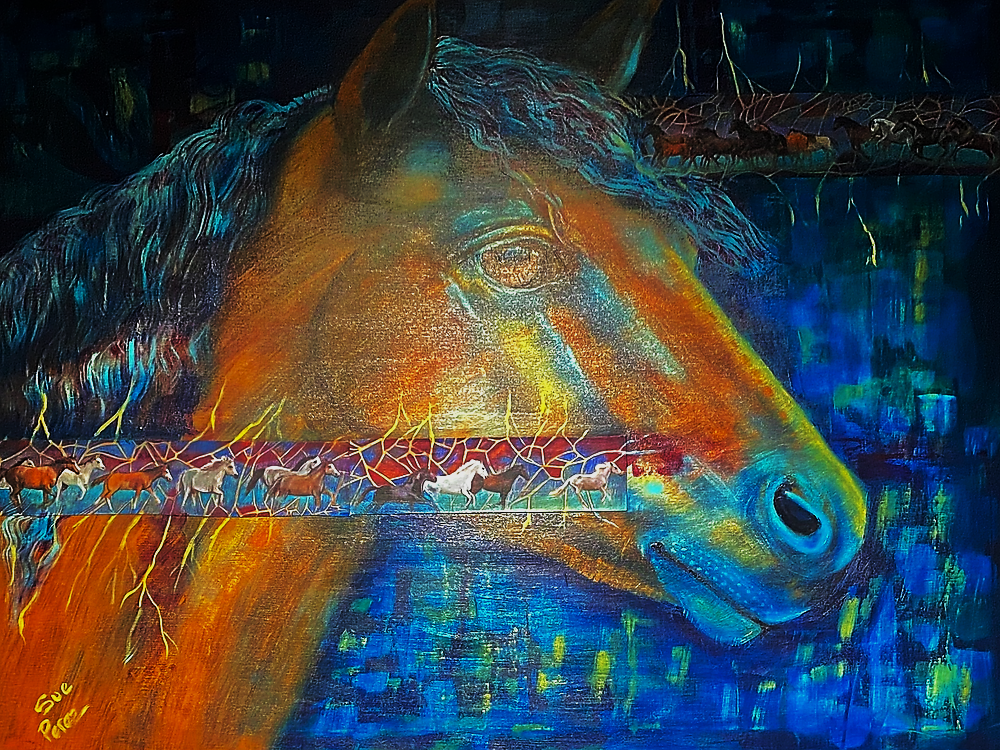 2-DWildlife3rd PlaceRun WildSue Perez
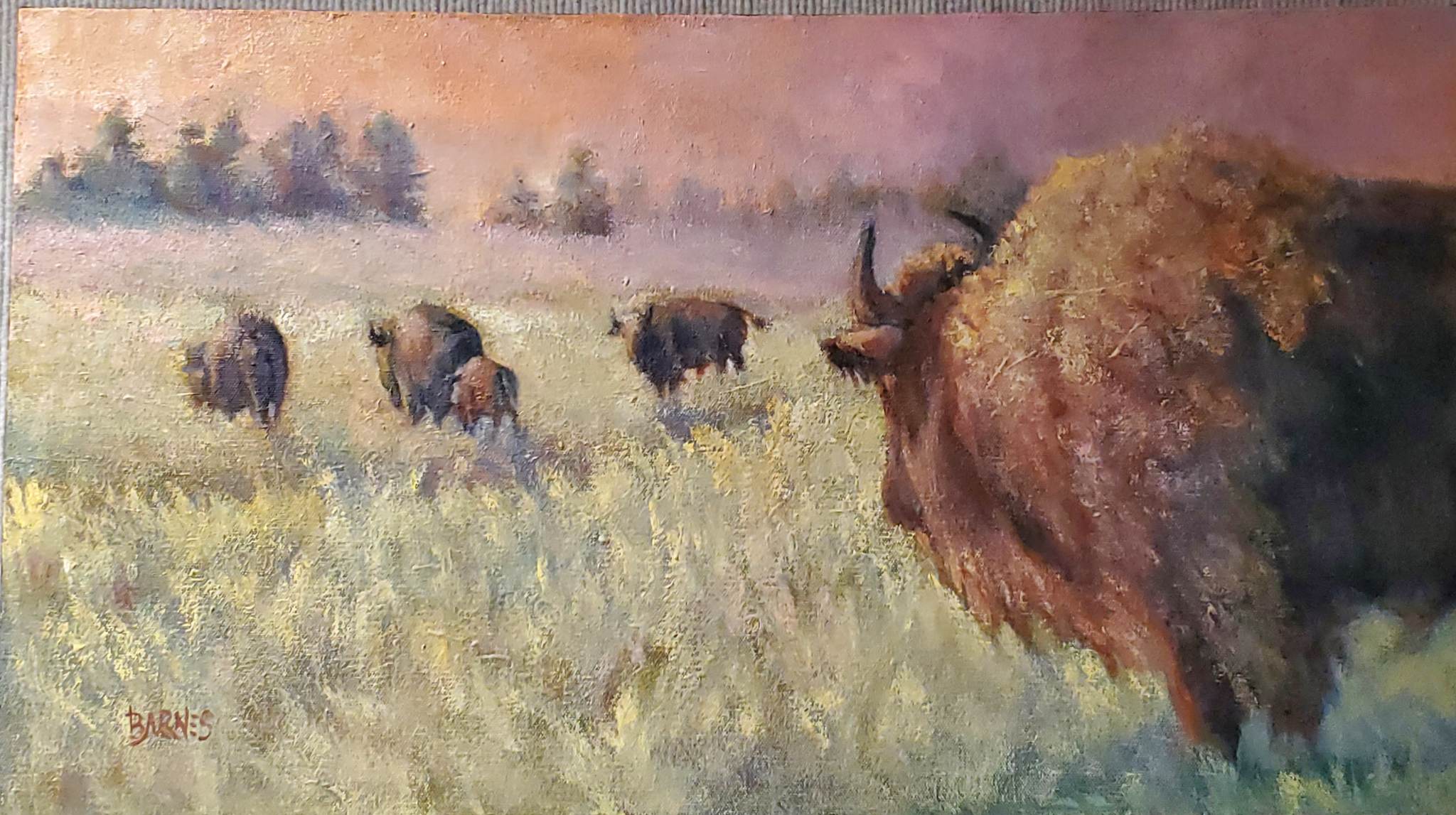 2-DWildlife2nd PlaceWhen the Dust Settles on the Day Roberta Barnes
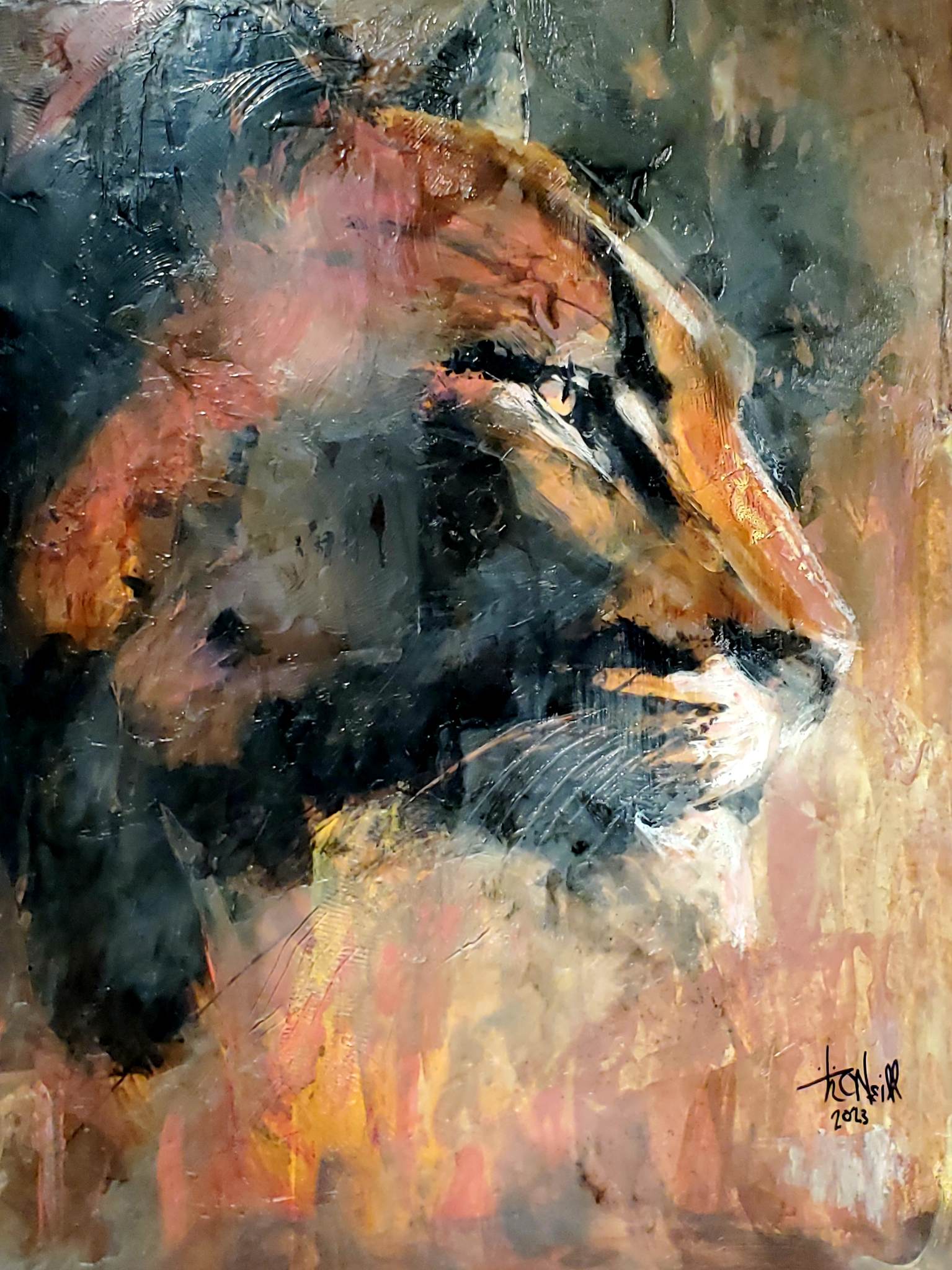 2-D Wildlife WINNERWhisper of StrengthTim O’Neill
Western
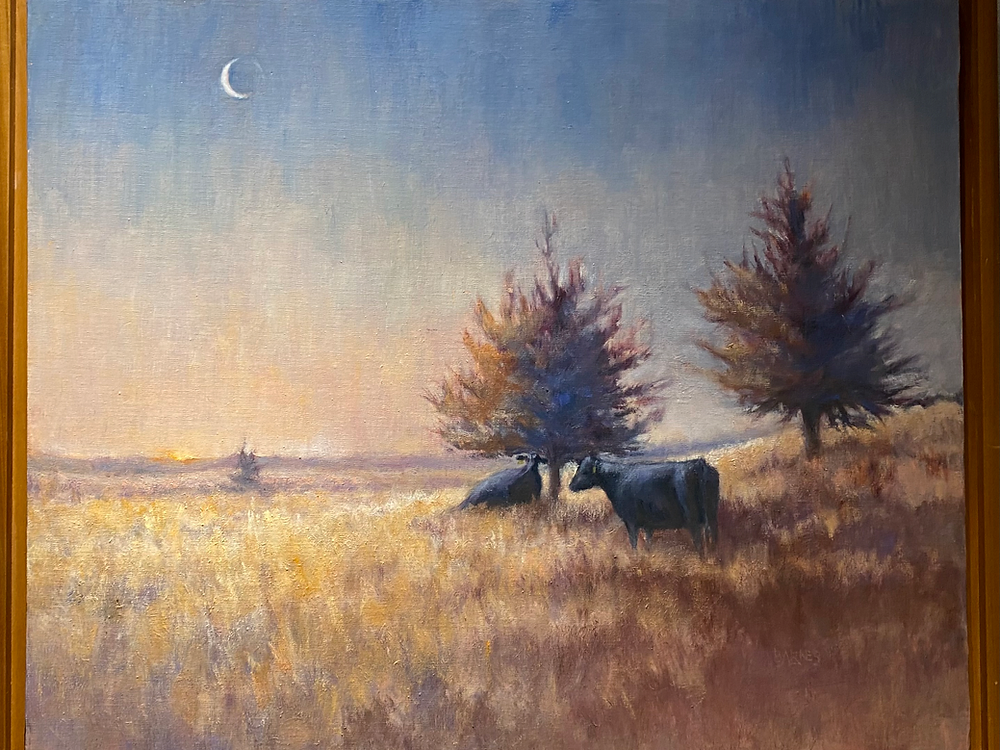 2-D Western3rd PlaceMorning MeditationsRoberta Barnes
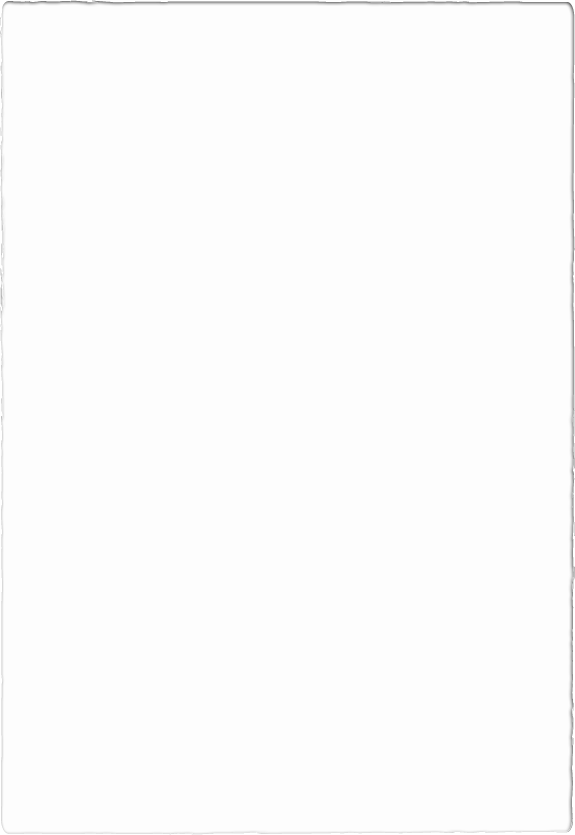 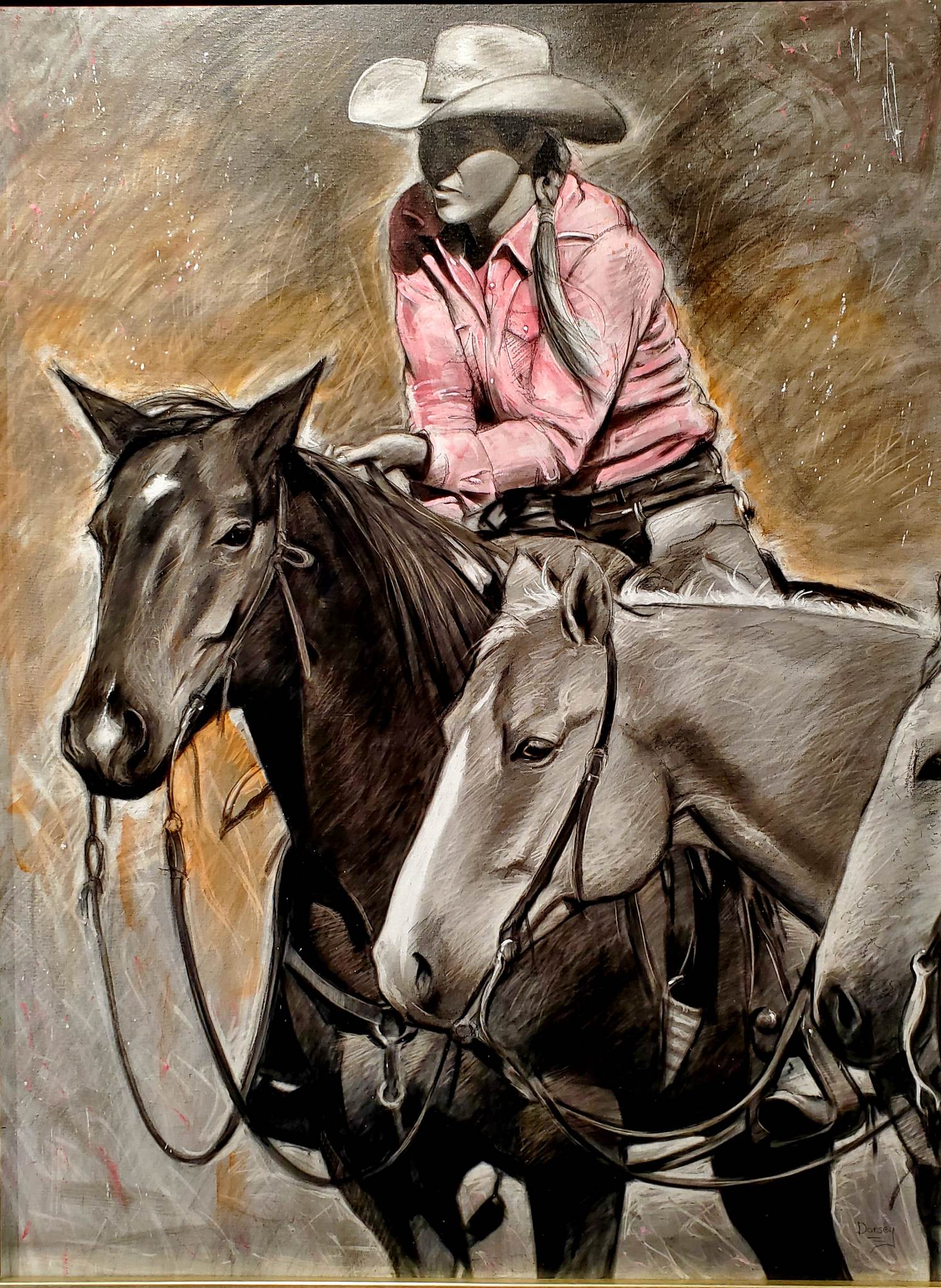 2-DWestern2nd PlacePretty In PinkDavid Dorsey
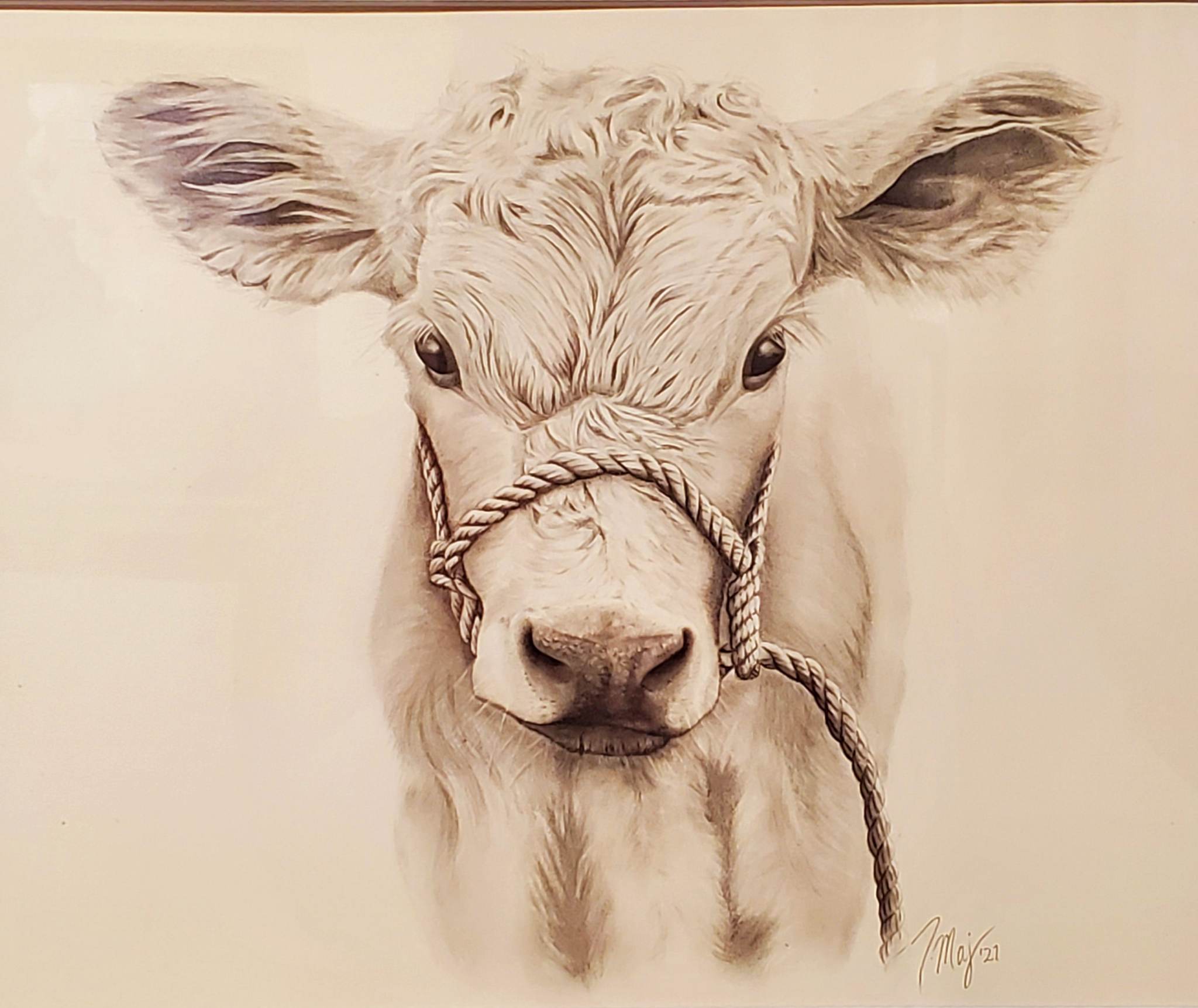 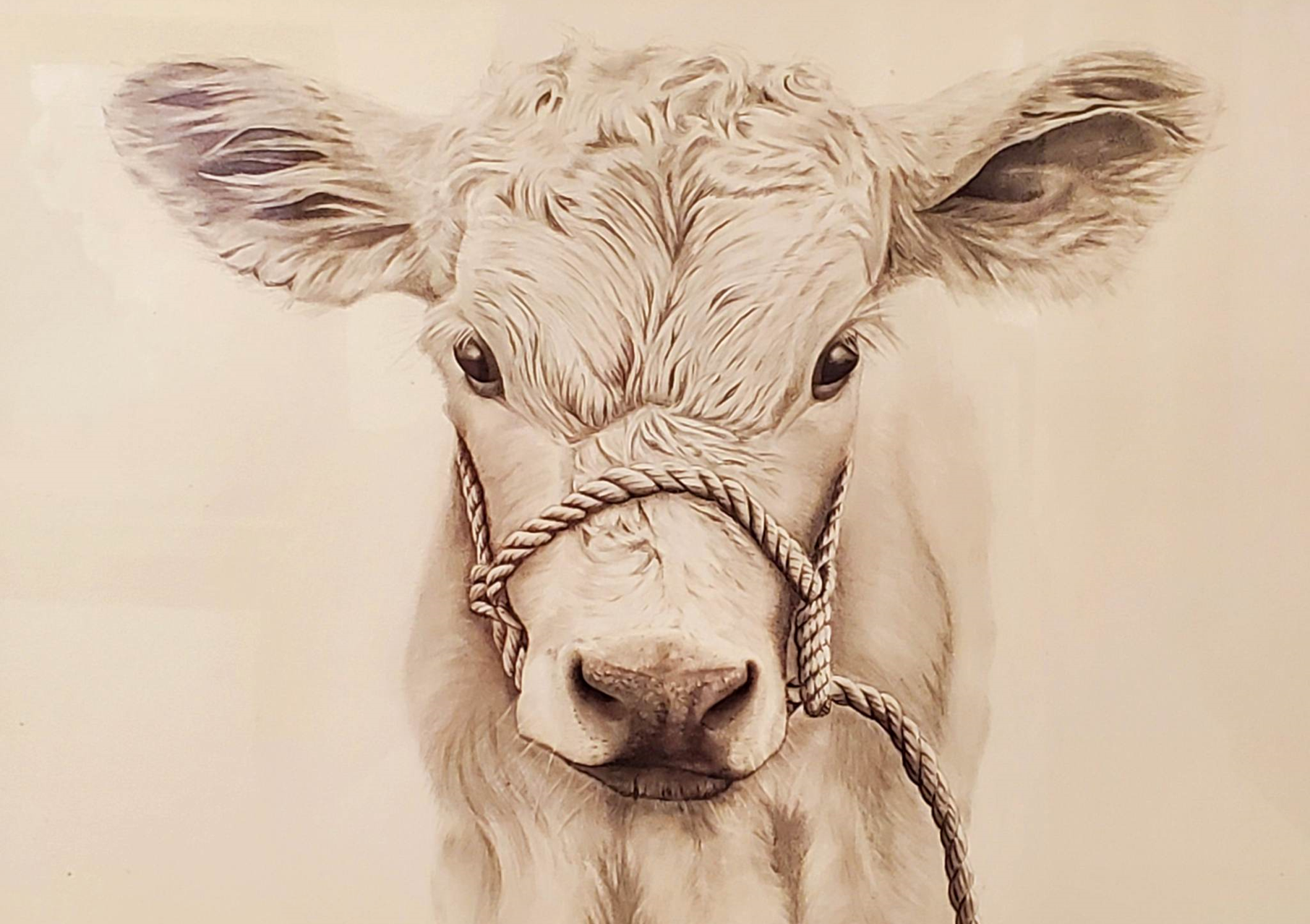 2-D Western WINNER BuddyTaylor Majerus
PeoplesChoice
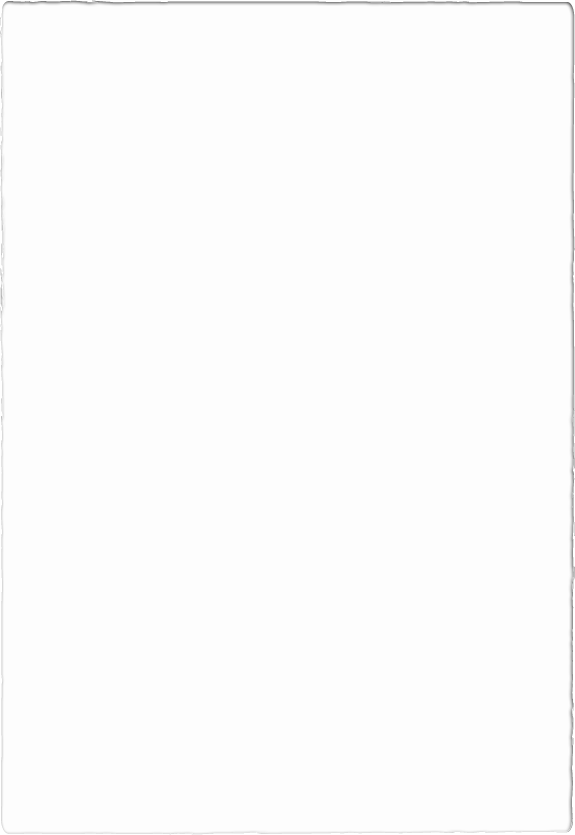 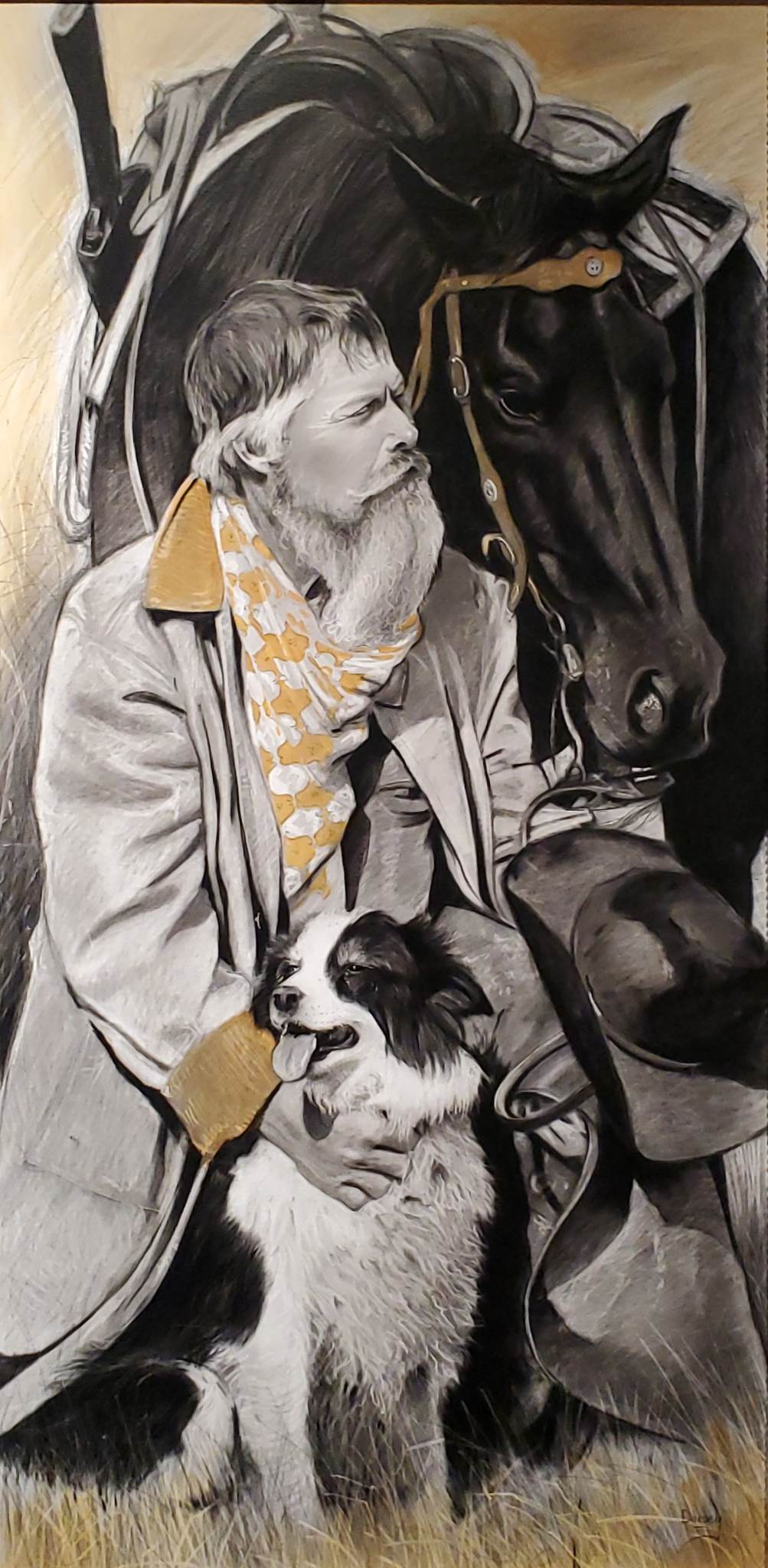 Three For The RoadDavid Dorsey
Best of Show
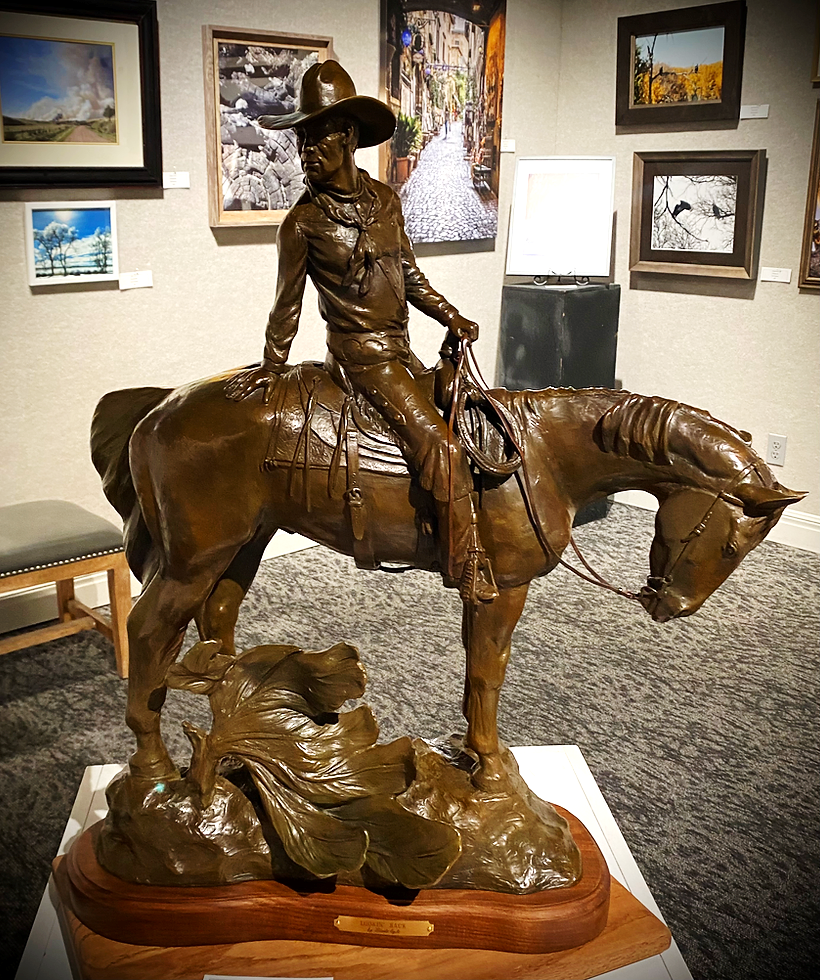 2023Nebraskaland Days Competitive Art Show BEST OF SHOW Lookin’ BackLinda Egle
Artis something that makes you breathe with a different kind of happiness. -Anni Albers
Thank You, Artists,
Happy Trails Till Next Show!